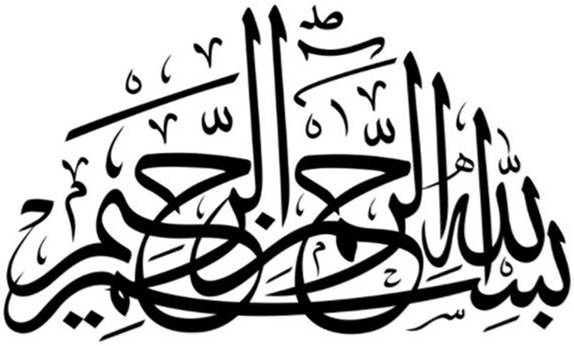 Psychotrauma
Motto Vision; The Dream/Tomorrow
To impart evidence based research oriented medical education
To provide best possible patient care
To inculcate the values of mutual respect and ethical practice of medicine
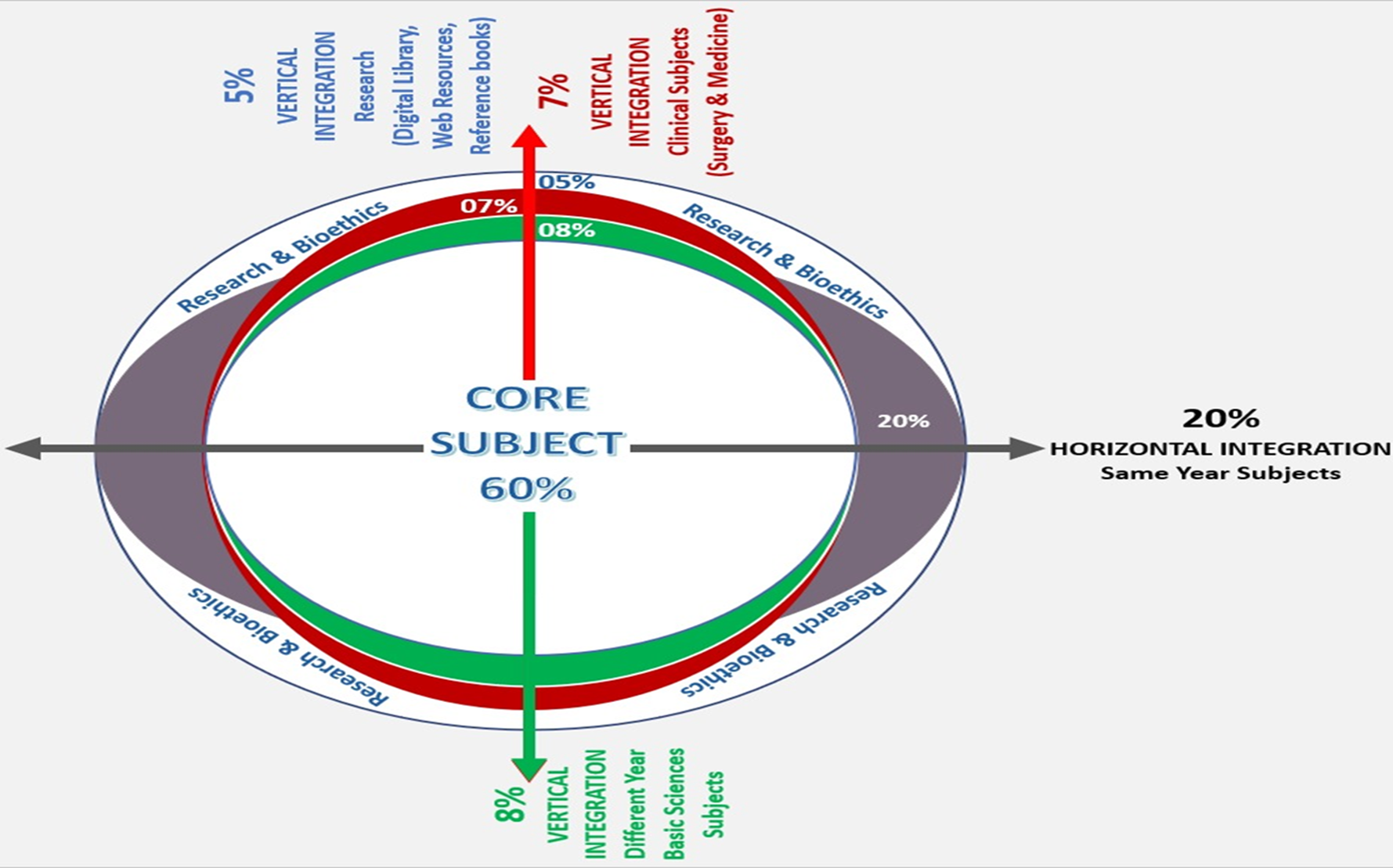 Learning objectives
At the end of the session students should be able to

Understand the psychological effects of psychological trauma on individuals, including symptoms such as flashbacks, hypervigilance, and emotional numbing.
Identify risk factors for the development of post-traumatic stress disorder (PTSD) and other trauma-related disorders.
Develop skills in conducting trauma assessments to recognize the presence and severity of trauma symptoms
Psychotrauma
It refers to the psychological and emotional response to an event or series of events that cause significant distress or disruption in an individual’s mental and emotional well-being. 
It often results from exposure to life-threatening situations, violence, abuse, or other traumatic experiences, leading to symptoms such as anxiety, depression, dissociation, or post-traumatic stress disorder (PTSD).

Reference: Van der Kolk, B. A. (2014). The Body Keeps the Score: Brain, Mind, and Body in the Healing of Trauma. New York: Viking.
Core Concept
Not all potentially traumatic events lead to psychotrauma.
It is not the magnitude of catastrophe of the event that determines whether the event is catastrophe but a person’s subjective emotional experience of the event
Core Concept
Causes of Psychotrauma
House fire
Plane crash
Emotional Trauma
Violent crime
Earth quake
Core Concept
Fighting in a war
Psychological 
and
Emotional Trauma
Living in dangerous neighbour- hood
Chronic abuse
Life-threatening disease
Core Concept
Causes of Psychotrauma
Inflicted by Humans
Traumatic event is most likely to result in negative effects if it is
Repeated and ongoing
Unexpected or unpredictable
Experienced in childhood
Intentionally cruel
Core Concept
Developmental Trauma
Stressful events in childhood can be traumatizing whether it is one time event or an ongoing situation.
It results from anything that disrupts child’s sense of safety and security.
This trauma has negative impact on child’s physical, emotional and social development
Core Concept
Core Concept
Normal Responses to Traumatic event
It is important to distinguish between normal reactions to traumatic event and symptoms of more serious and persistent problem.
Most people experience 

                                          OR
Detached
 Depressed
Shock 
Fear
 Anger
 Relief to be alive
Core Concept
Core Concept
When is Professional Help Required?
Problems at home or work
Living with persistent fear and anxiety
Haunted by overwhelming memories or emotions
Avoiding more and more things that reminds  one of the trauma.
Core Concept
Common Reactions to Trauma
Core Concept
Core Concept
Posttraumatic Stress Disorder
It is characterized by most intrusive memories, flashbacks or nightmares, avoiding things that remind one of the traumatic event, living in a constant state of hyperarousal
Core Concept
Horizontal Integration
Scenario
A 32-year-old male soldier returns home after a year-long deployment in a combat zone. Over the past six months, he has experienced recurrent nightmares, flashbacks, and severe anxiety triggered by loud noises. He avoids crowded places and refuses to discuss his experiences. His family notices he is irritable, has difficulty sleeping, and often appears emotionally detached. He also reports feeling on edge and having difficulty concentrating at work.

Can you identify the signs and symptoms of trauma response in this scenario?
How will you manage the patient?
Vertical  Integration
Scenario
A 32-year-old male soldier returns home after a year-long deployment in a combat zone. Over the past six months, he has experienced recurrent nightmares, flashbacks, and severe anxiety triggered by loud noises. He avoids crowded places and refuses to discuss his experiences. His family notices he is irritable, has difficulty sleeping, and often appears emotionally detached. He also reports feeling on edge and having difficulty concentrating at work.
Core Concept
Management
Core Concept
Role of brain-derived neurotrophic factor in coping with the consequences of psychotraumatic events Anna G Faustova1, Ol'ga N Krasnorutskaya2
Psychological trauma affects brain structures like the hippocampus and amygdala. 
This study explores the role of brain-derived neurotrophic factor (BDNF) in resilience and recovery.
Findings indicate higher BDNF levels predict better stress resilience, reduced maladaptive states, and greater post-traumatic growth.
https://journals.eco-vector.com/pavlovj/article/view/83496/69700
Longitudinal Integration
Beneficence
Beneficence refers to the ethical obligation of healthcare providers to act in the best interest of their patients and to promote their well-being.
In the context of depression, beneficence involves providing effective and appropriate treatments, offering support and empathy, and striving to alleviate suffering.
Healthcare providers should seek to maximize the benefits of treatment while minimizing harm, ensuring that interventions are tailored to the individual needs and preferences of patients with depression
Longitudinal Integration
MCQ
1. A 40-year-old man who survived an earthquake reports persistent distressing memories, difficulty concentrating, and emotional numbness. His BDNF (brain-derived neurotrophic factor) levels are found to be lower than average. What role does BDNF play in trauma recovery?

a) It enhances neuroplasticity and resilienceb) It increases anxiety and hyperarousalc) It reduces the severity of traumatic memoriesd) It prevents the onset of PTSD symptomse) It triggers dissociative responses
Answer: a
MCQ
2. A 35-year-old woman presents with persistent anxiety, irritability, and difficulty sleeping after witnessing a violent robbery three months ago. She avoids the area where the event occurred and reports feeling constantly "on edge." What neurobiological factor is most likely involved in her stress response?

a) Decreased dopamine levelsb) Increased hippocampal volumec) Hyperactivation of the amygdalad) Suppression of the hypothalamic-pituitary-adrenal (HPA) axise) Increased serotonin receptor sensitivity
Answer: c
MCQ
3. A 32-year-old male soldier returns home after a year-long deployment in a combat zone. Over the past six months, he has experienced recurrent nightmares, flashbacks, and severe anxiety triggered by loud noises. He avoids crowded places and refuses to discuss his experiences. His family notices he is irritable, has difficulty sleeping, and often appears emotionally detached. He also reports feeling on edge and having difficulty concentrating at work.
What is the most likely diagnosis for this patient?
a) Generalized Anxiety Disorder
b) Major Depressive Disorder
c) Post-Traumatic Stress Disorder (PTSD)
d) Panic Disorder
e) Acute stress reaction
Answer: c
References
Handbook of Behavioral sciences by Mowadat H.Rana, third edition
Thank You
ioprmu@gmail.com